VALOR ECONÓMICO AGREGADO (EVA)
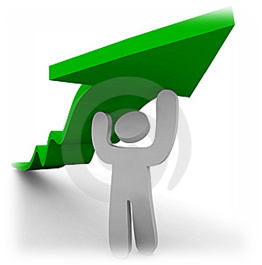 CARLOS HIDALGO BOLAÑOS
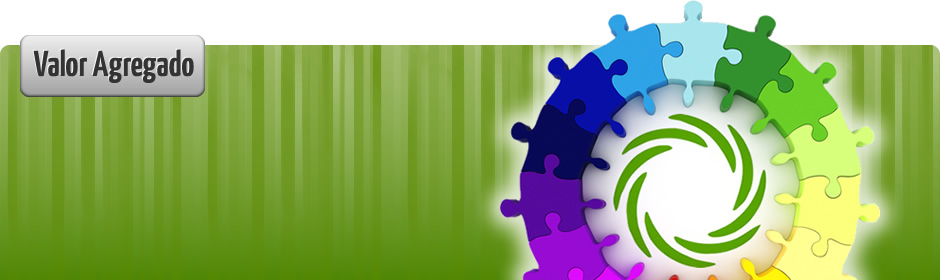 La empresa moderna debe considerar la evaluación de los resultados y la proyección de las actividades operacionales. Esto obliga a un análisis más profundo que el desarrollado por los indicadores tradicionales de crecimiento por ingresos, utilidades y activos como factores para la evaluación del desempeño.
   Las herramientas que van a utilizarse deben cumplir los diferentes objetivos de la administración, algunos de los cuales pueden ser económicos y financieros:
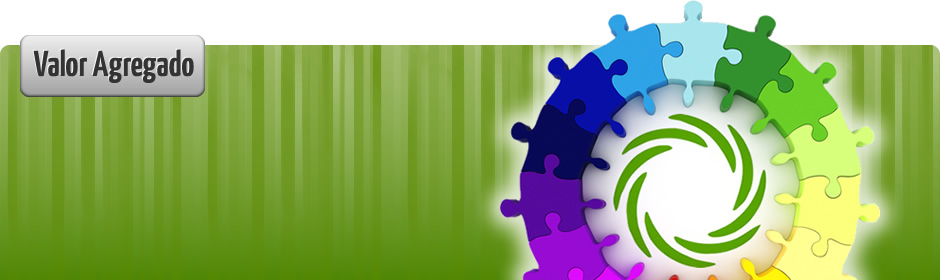 . Lograr el crecimiento empresarial, con base en las siguientes metas: Obtener la máxima utilidad con la mínima inversión de los accionistas; lograr el mínimo costo de capital.
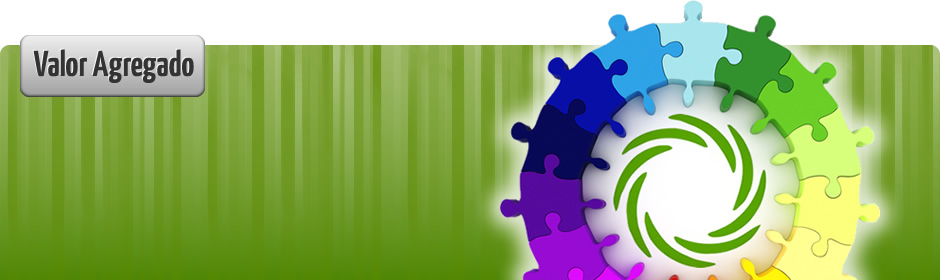 Trabajar con el mínimo riesgo, según los siguientes parámetros: proporción equilibrada entre el endeudamiento y la inversión de los propietarios; proporción equilibrada entre obligaciones financieras a corto plazo y las obligaciones a largo plazo; cobertura de los diferentes riesgos, ya sean de cambio, de intereses del crédito y de los valores negociables.
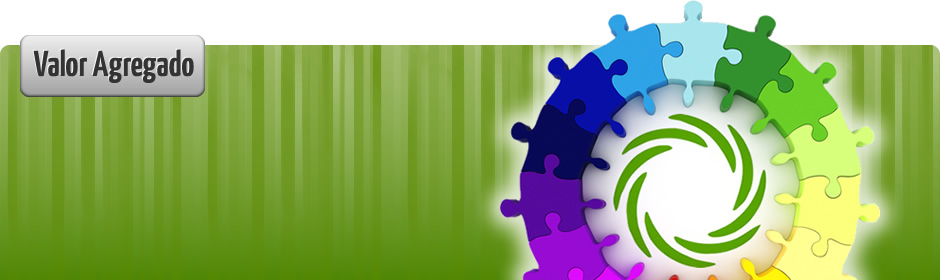 Disponer de niveles óptimos de liquidez, teniendo en cuenta: financiamiento adecuado de los activos corrientes, equilibrio entre el recaudo y los pagos.
Para medir estos factores se cuenta con un método de medición del desempeño que se denomina EVA.
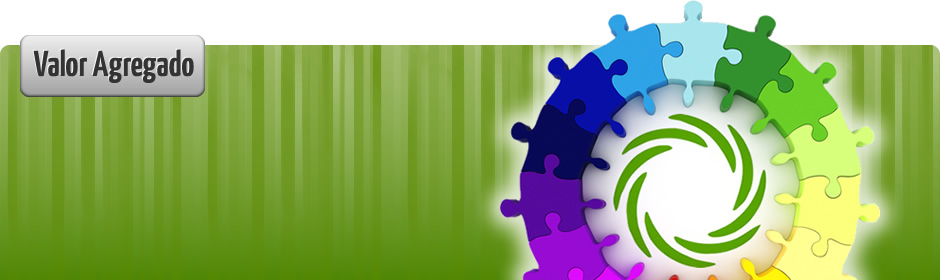 ¿Qué es el Eva?
El valor económico agregado (Eva) o utilidad económica es el producto obtenido por la diferencia entre la rentabilidad de los activos y el costo de financiación o de capital requerido para poseer esos activos. EVA es una medida de actuación para la toma de decisiones en una empresa. Esta medida permite fijar estrategias y objetivos encaminados a la creación de valor.
-Si a todos los ingresos operacionales se les deducen la totalidad de los gastos operacionales, el valor de los impuestos y el costo de oportunidad del capital, se obtiene el EVA.
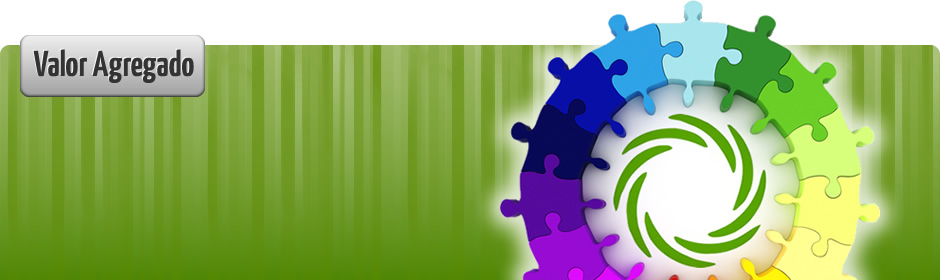 Ventajas del EVA
El EVA marca una diferencia en el mundo de los negocios, al permitirles a las empresas que lo implantan, optimizar la gestión y aumentar la riqueza. Esta forma de medición presenta las siguientes ventajas:
. Puede aplicarse a cualquier tipo de empresa, sin importar su actividad y/o tamaño.
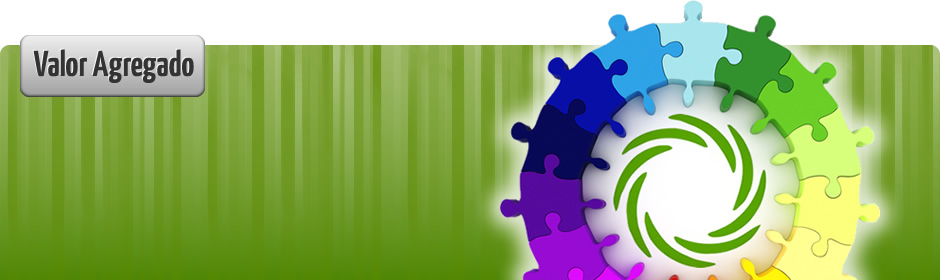 . Su cálculo no es complejo; por tanto es fácil de comprender y aplicar.
. Permite medir con precisión la riqueza generada, desde la perspectiva de los accionistas.
. Cualquier directivo o empleado puede entenderlo con facilidad.
. Es posible realizar mediciones efectivas cuando se aplica como sistemas de incentivos monetarios, tanto a los directivos como a los empleados de la organización.
. Evita prácticas cortoplacistas que deterioran a mediano y largo plazo los resultados de la compañía.
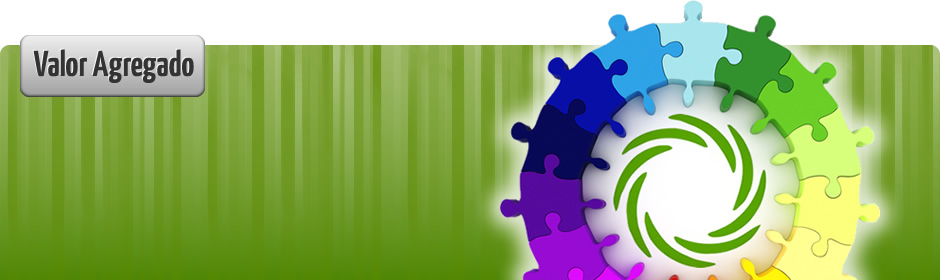 Como calcular el EVA   
La fórmula es:
EVA=UODI-c* x capital (C)
EVA=Utilidad Operacional Después de Impuestos (UODI) – costo del capital x capital.
     Según esta ecuación, puede afirmarse que el EVA es el ingreso residual o utilidad operacional menos un cargo por el uso del capital. El EVA es la diferencia entre las utilidades derivadas de las operaciones de la empresa y el costo del capital gestionado mediante una línea de crédito.
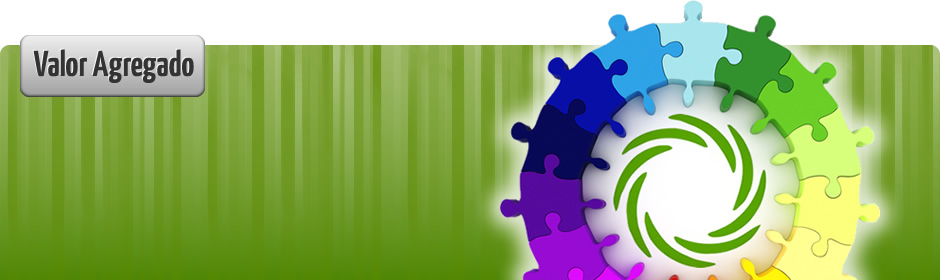 Ejemplo:
Una empresa tiene una UODI de $85,500,000, un c* del 12% y su capital es de $ 322,000,000.
Solución:
EVA = UODI – c* x capital 
EVA = $85,500,000 – (12% X $3 22,000,000)
EVA = $85,500,000 – $38,640,000 
EVA = $46,860,000
Esto indica que ha creado valor por $46,860,000.
El objetivo del EVA es que los propietarios o accionistas de las empresas deben ganar un rendimiento para compensar el riesgo. En otras palabras, el capital invertido debe generar al menos el mismo rendimiento frente a inversiones de similar riesgo, en el mercado de capitales.
GRACIAS!!!!